CULTURAL HERITAGE
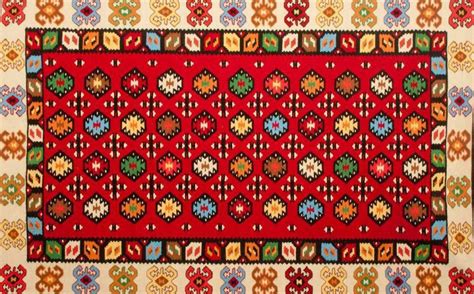 *SPECIALTIES OF OUR TOWN*
Filled pepper(punjena paprika)
Filled peppers are specialties of our town.They are made from pepper and minced meat.
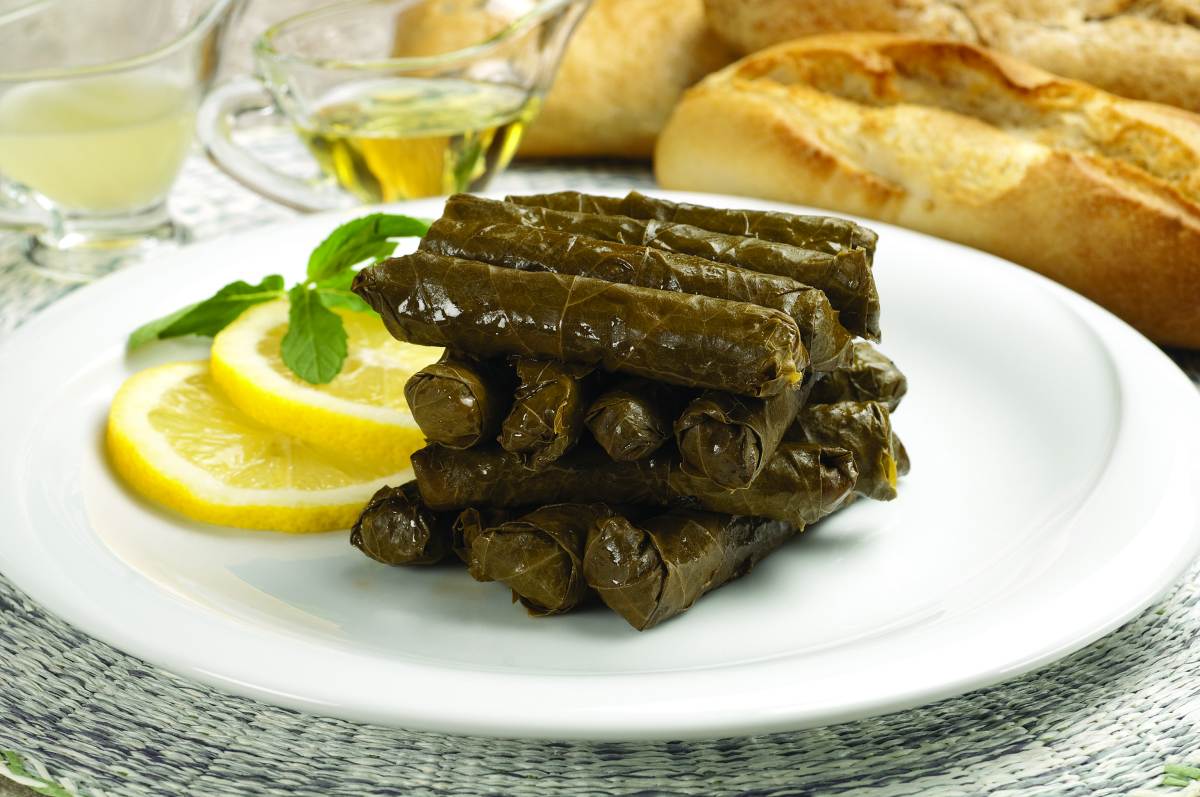 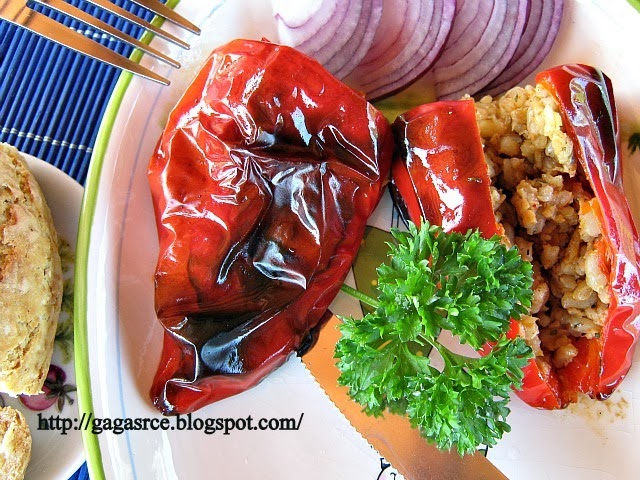 *NATIONAL COSTUMES*
Folk costume is the name for traditional clothes.
It occupies a special place in the culture and tradition of the Serbian people.
https://youtu.be/PMkRpVCn9hQ
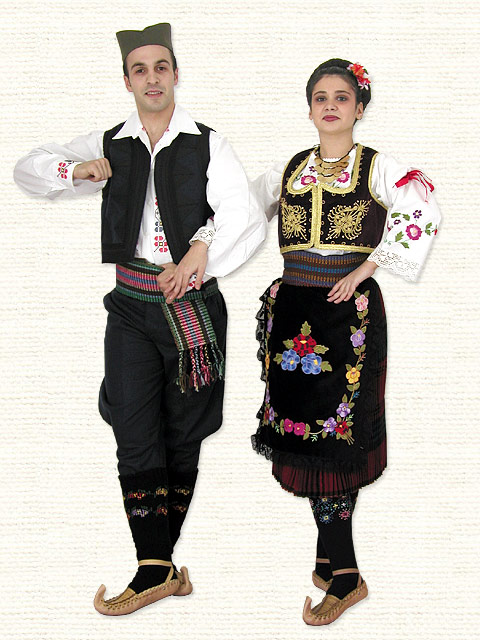 *MUSEUM OF WAX FIGURES*
In Serbia,there is  one museum of wax figures located in Jagodina. There are only six museum in Europe.
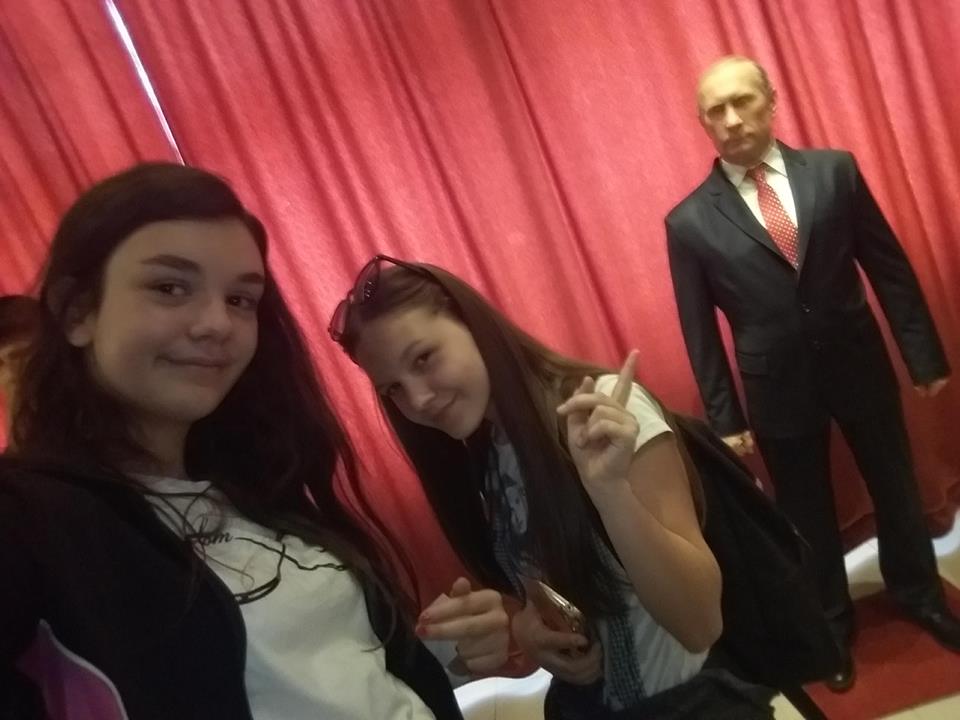 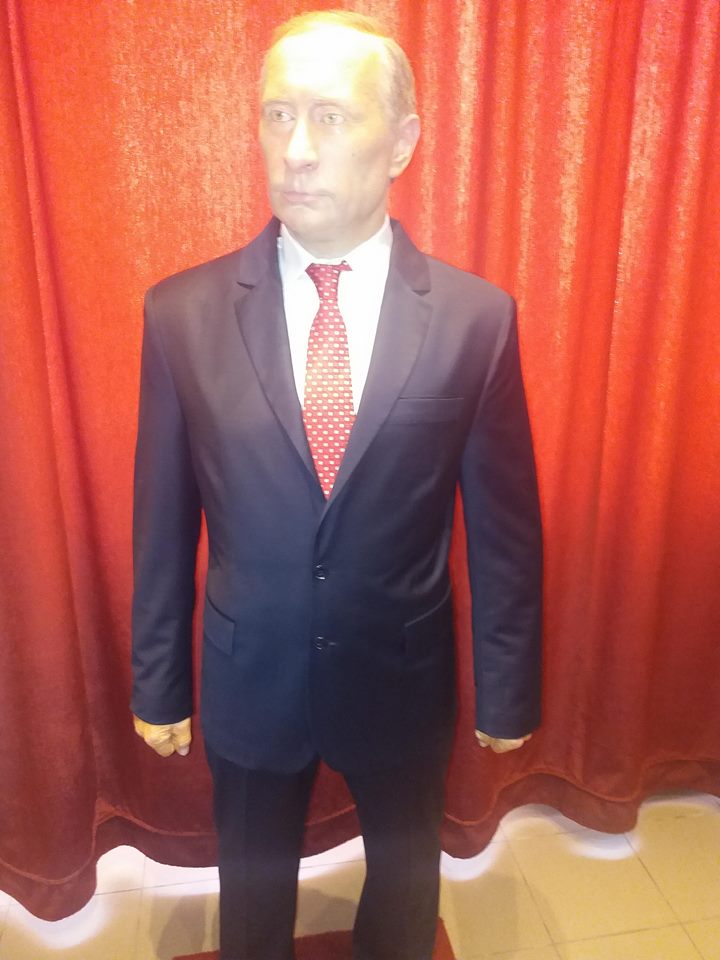 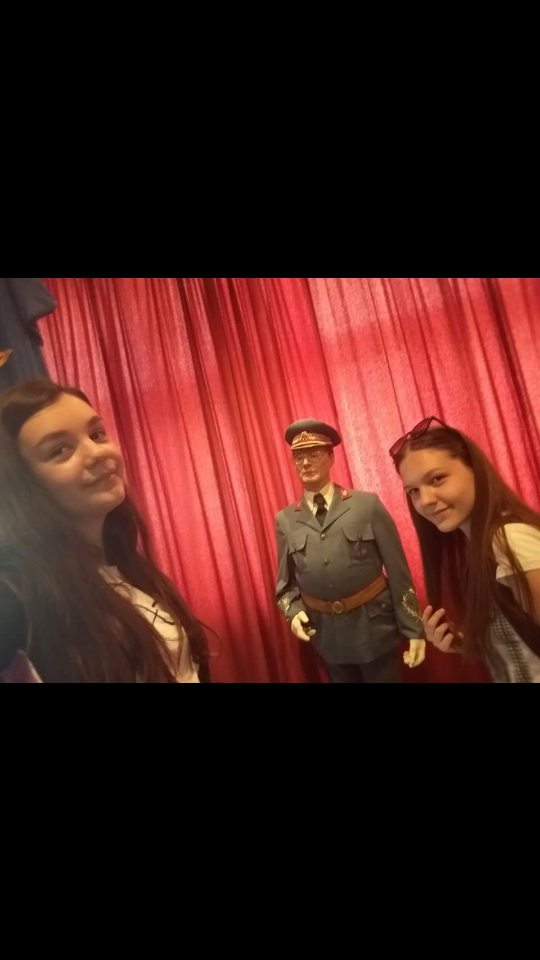 *FOLK CARPET*
Cilim is a Serbian folk carpet.Cilim used as a decoration.It is important Serbian decoration.
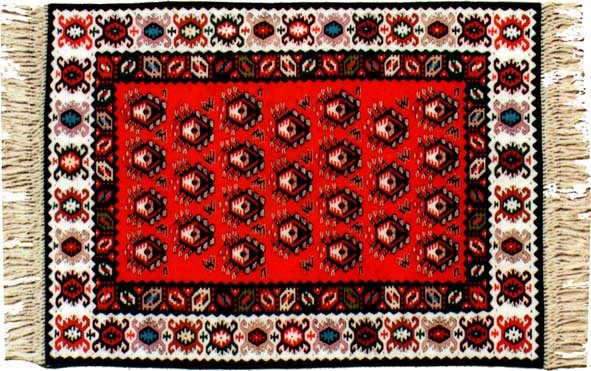 *TEMPLE OF SAINT SAVA*
There are many churches in Serbia.Most famous is a Temple of Saint Sava.
There are a lot icons in it.
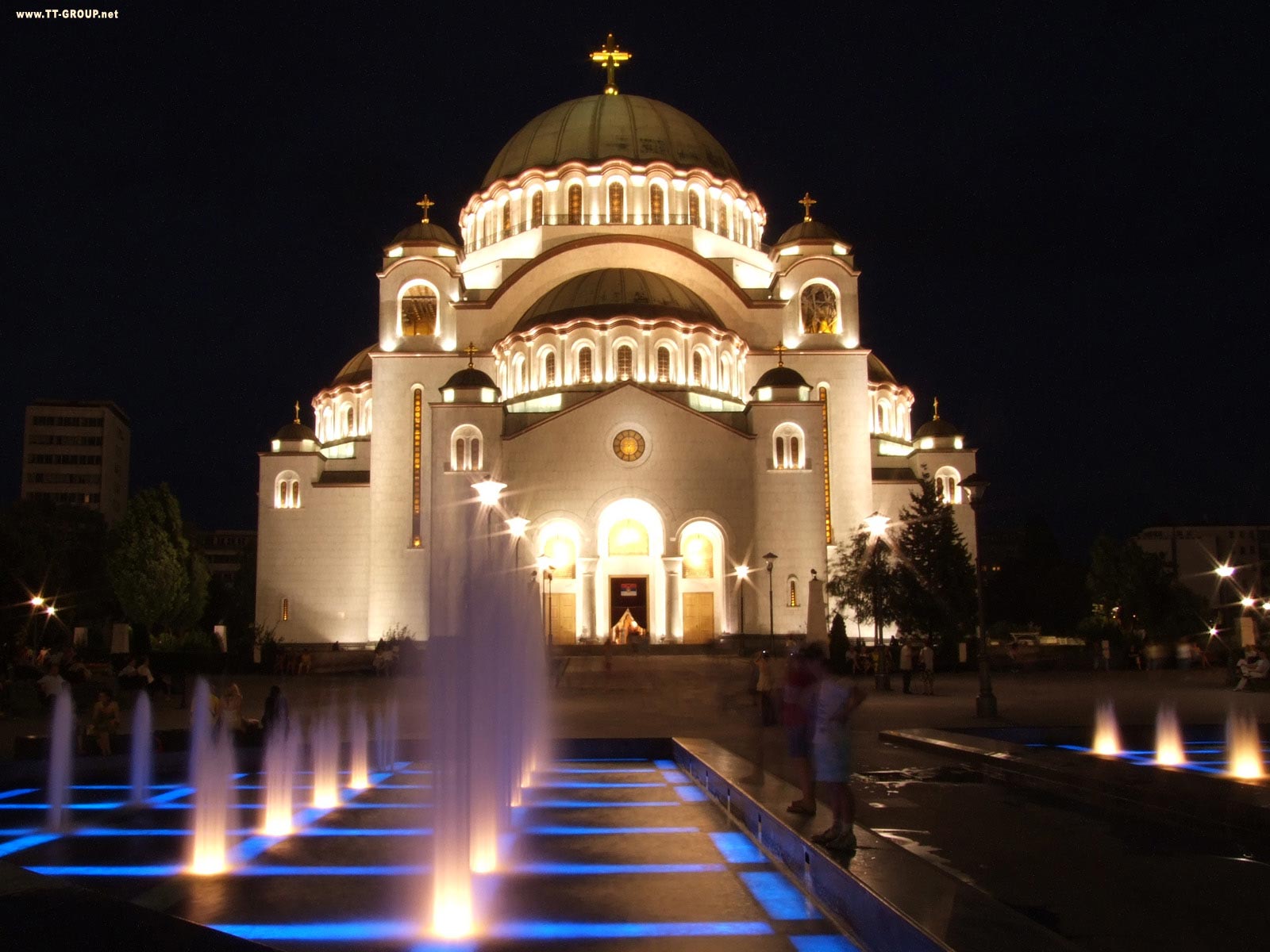 THANK YOU


      NNNNNNN
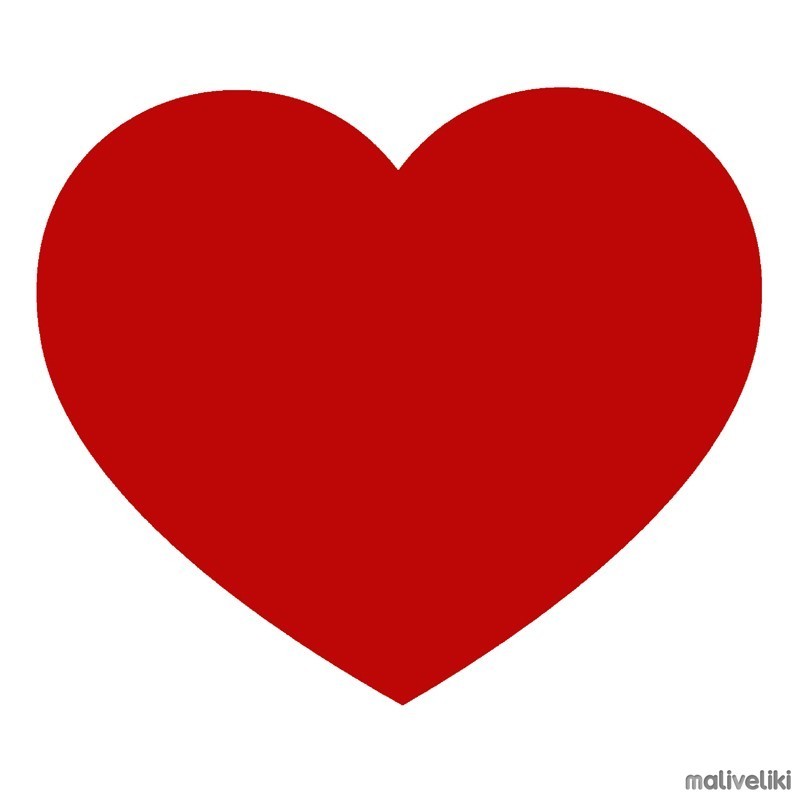